Town of WindermereTown Square Charrette
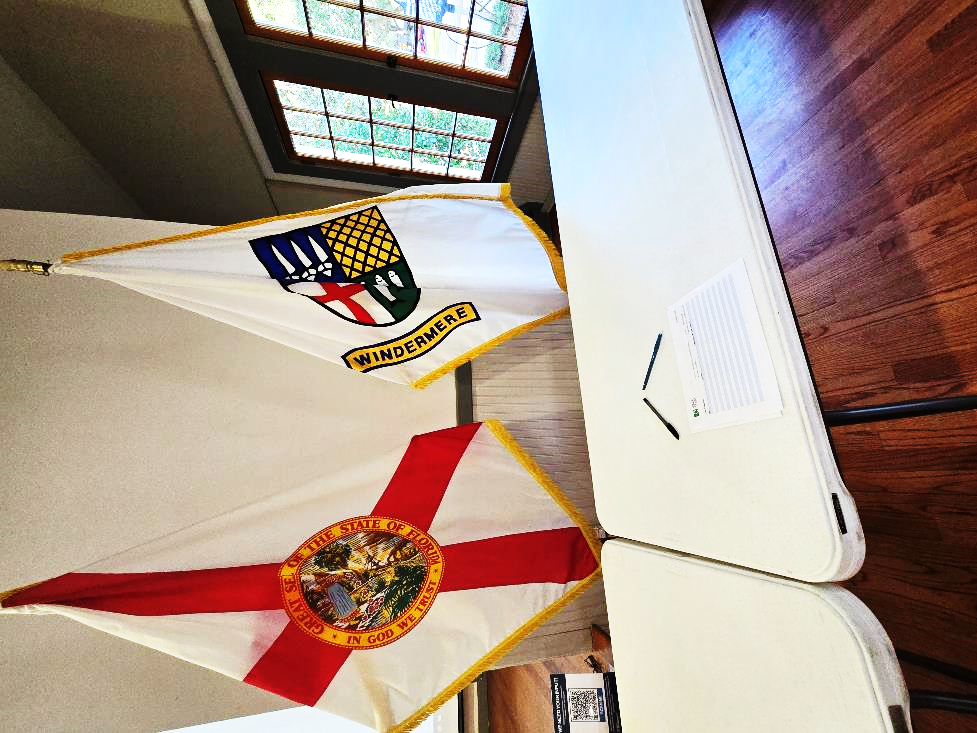 October 30, 2024
Please Sign in
Town of WindermereTown Square Charrette
October 30, 2024
Introduction (10 Minutes) 
Design Team Presentation (15 Minutes) 
The Main Event Charrette Breakout Session (50 Minutes) 
Concept Prioritization (10 Minutes) 
Closing  (15-30 Minutes)
Introduction
Goals and Scope of the Project
Analyze the existing conditions and uses of Town Square
Facilitate an open discussion for future Planning Efforts
Present Input to Town Council at a Workshop
Prepare several concepts based on the Stakeholder Input
Present Concepts to Town Council
Expectations and Purpose
What is a Design Charrette?

Charrette, a French word meaning “chariot” or “cart,” derives from stories of architectural students during the Beaux-Arts Period in Paris during the 19th century.  The students’ work was collected in a charrette, and many continued frantically sketching as their designs were collected for critique.

A design charrette is an assembly of stakeholders who work together in a condensed session to strive towards a common design solution. Ideas are explored through collaboration via both writing and sketched concepts to discover and further diverse design ideas.
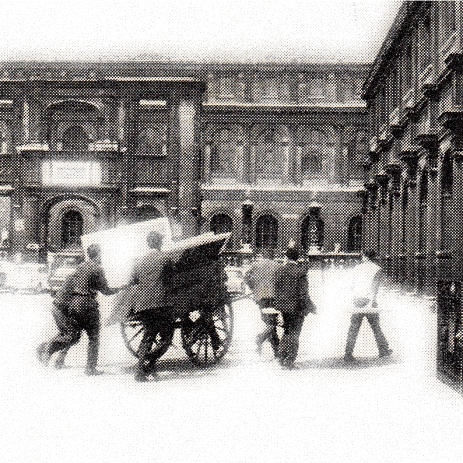 Design Team Presentation
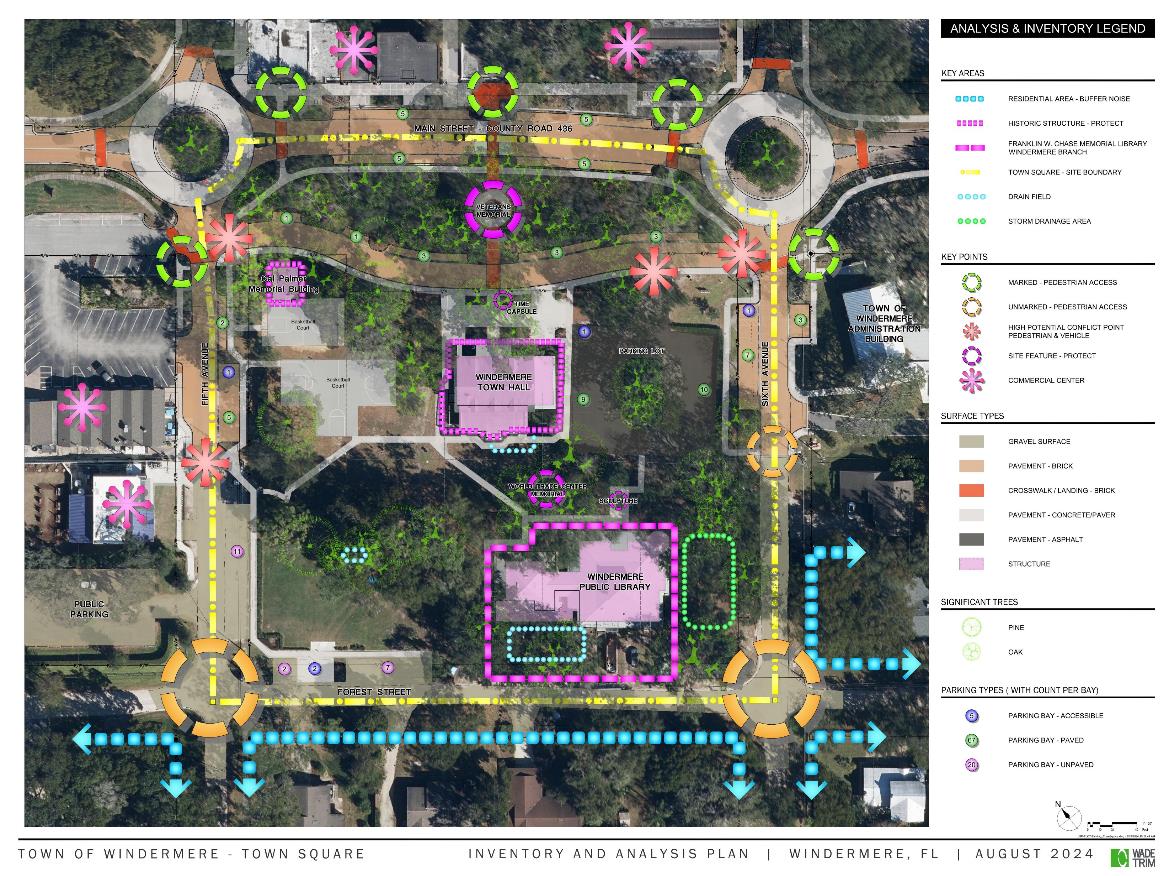 What we know
Site Analysis
Current Uses
Planned Improvements
Site Analysis
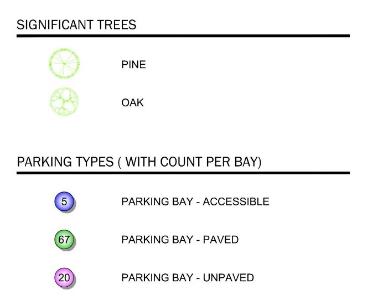 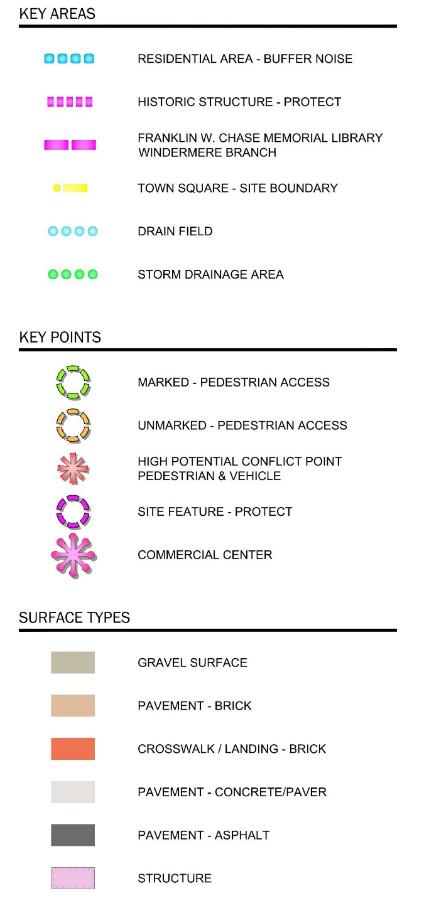 [Speaker Notes: Present info from Site Analysis]
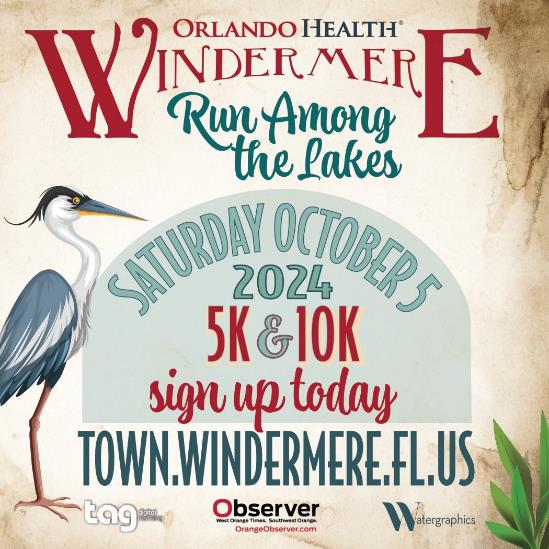 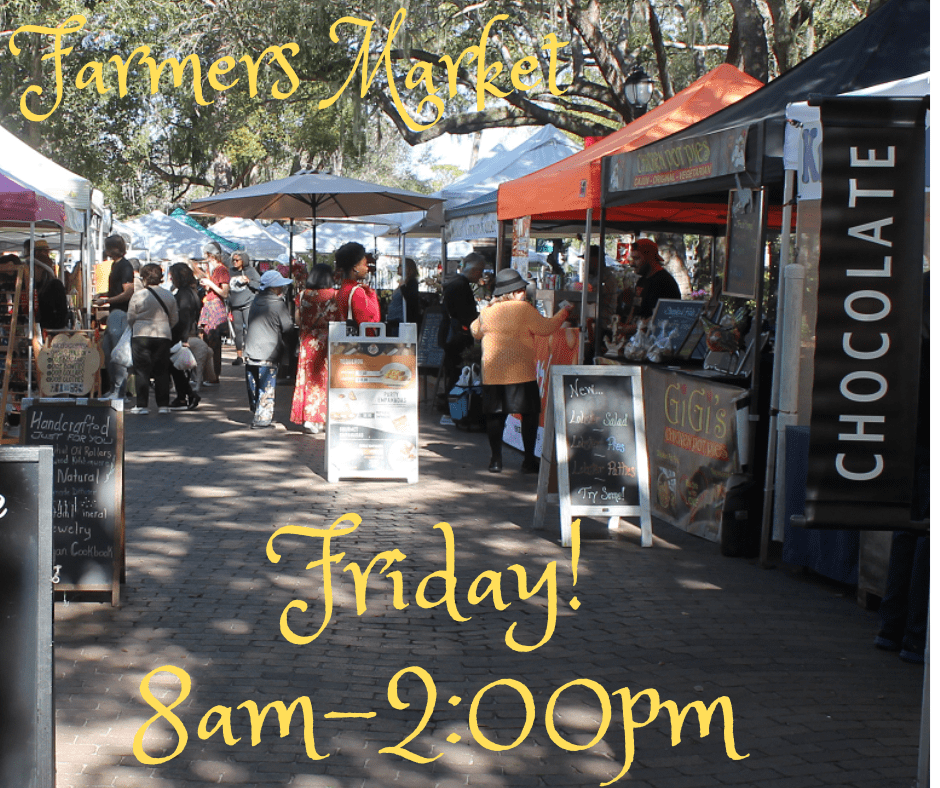 Current Uses
Friday Farmers Market 
Fourth Friday Food Trucks 
Wine and Dine 
Run Among the Lakes 
Halloween Holiday Hoopla
Art Fair 
Centennial Events 
PetFest 
Back to School Celebration
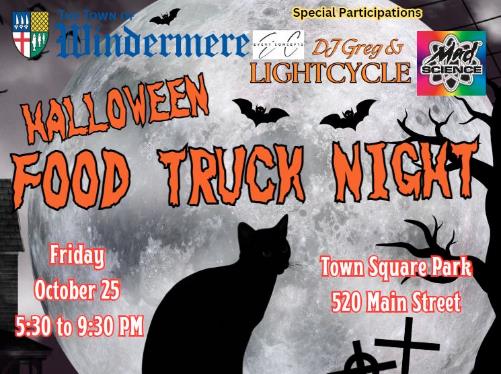 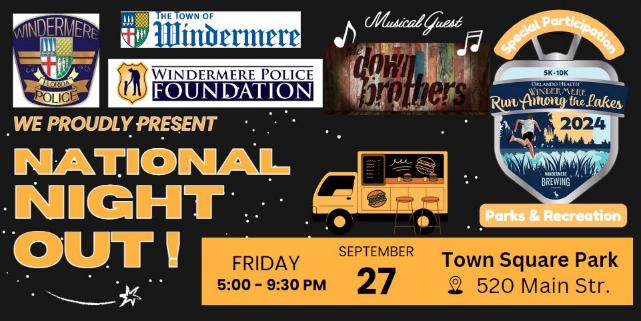 [Speaker Notes: Not all inclusive.]
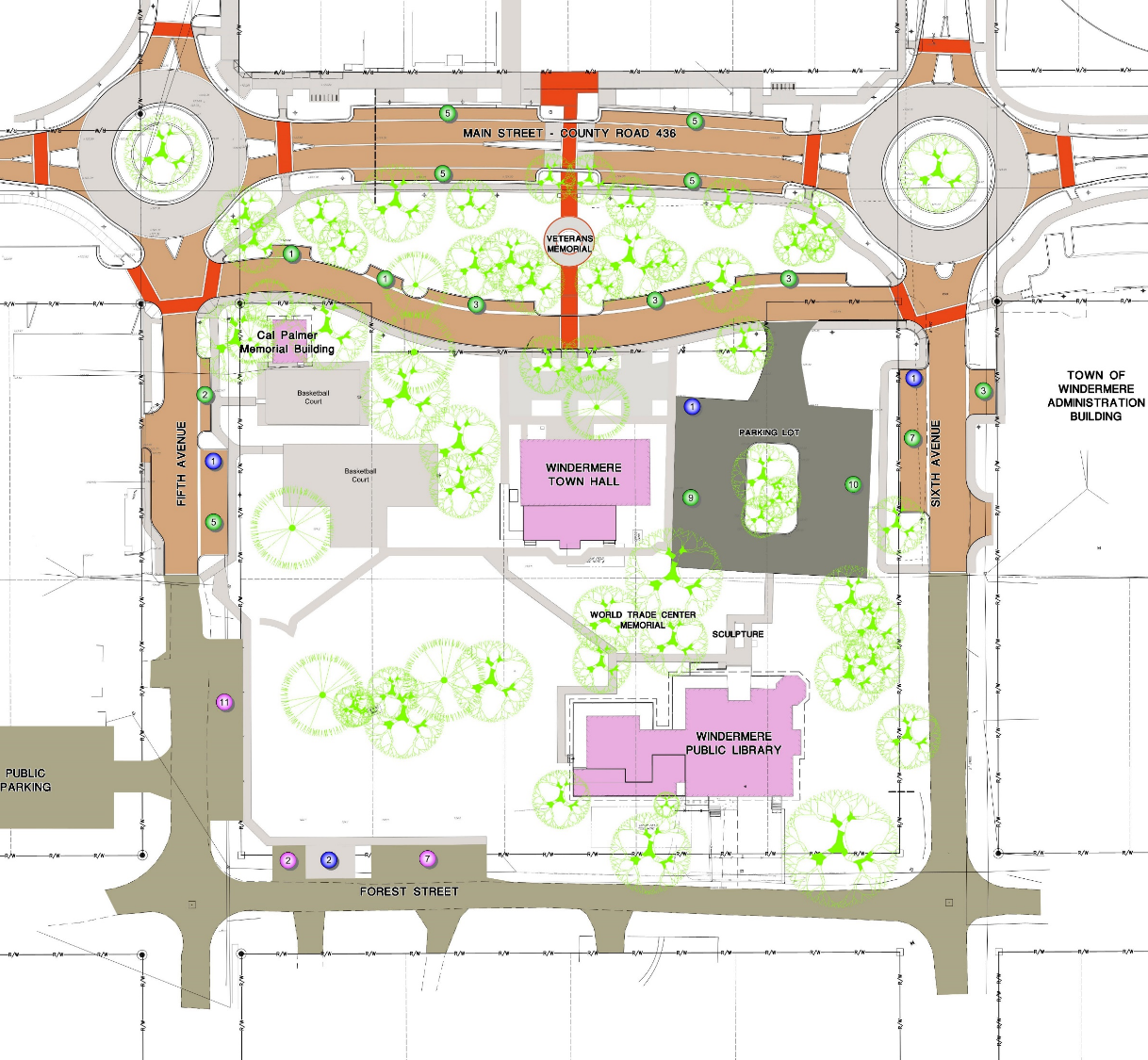 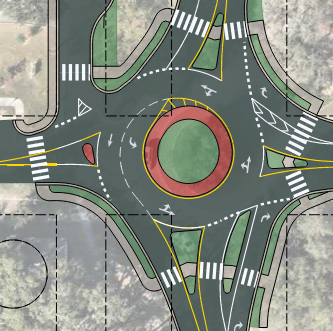 Planned Improvements
Parking Access from 6th Ave




6th Ave Roundabout Improvements
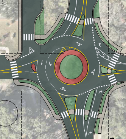 The Main EventBreakout Session
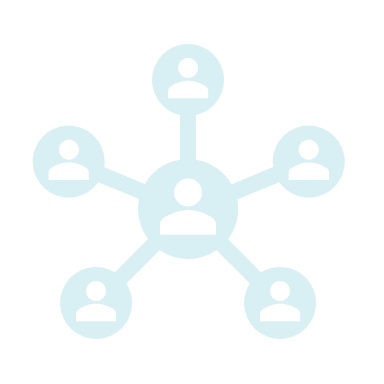 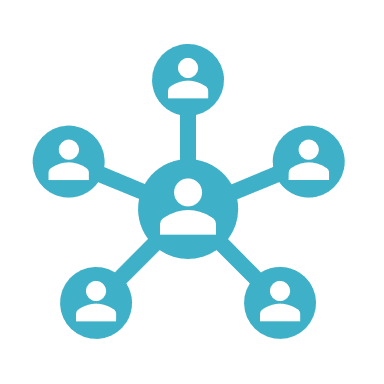 Ground Rules
You are part of a group at your table
Each group must select a scribe/facilitator

No Idea is a bad idea
Allow everyone an opportunity to voice their thoughts
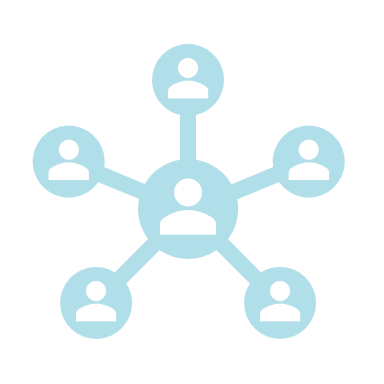 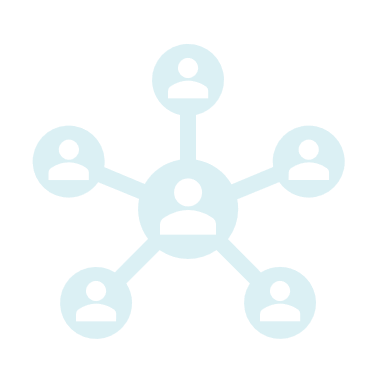 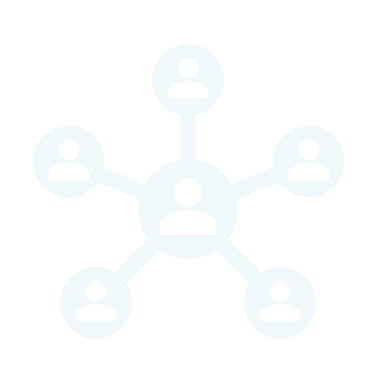 [Speaker Notes: The scribe and facilitator may be the same person or two different people.]
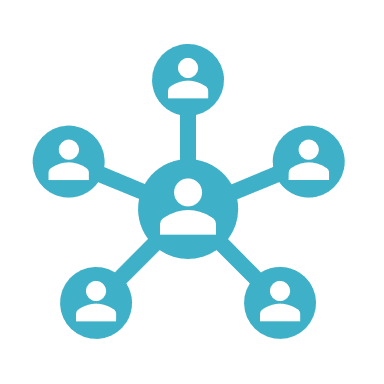 Small Group Icebreaker (5 Minutes)
Introduce yourself to the group, then get to know the members of your group by each answering the question…
What is your most memorable activity or event in the Town of Windermere?
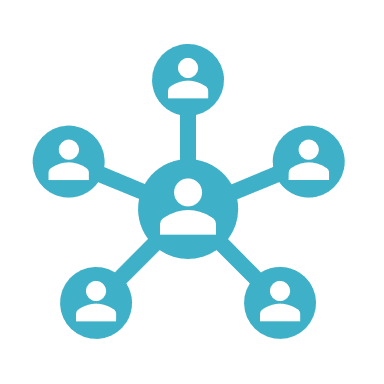 Small Group Discussion  (5 Minutes)
What is your favorite part about Town Square as it is currently? 
What is your least favorite part about Town Square as it is currently?
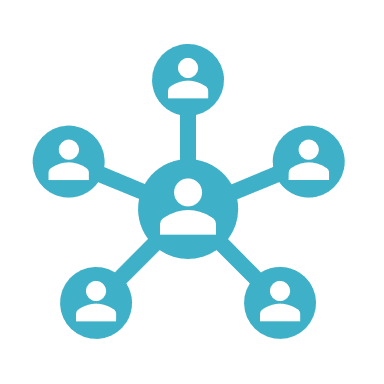 Small Group Discussion
Finalize your group’s thoughts.
Please decide on 
one Favorite Part of Town Square
& 
one Least Favorite Part of Town Square
within your group.
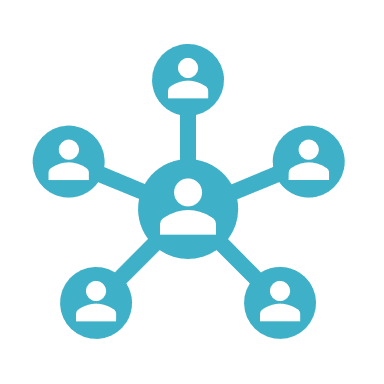 Small Group Presentation  (5 Minutes)
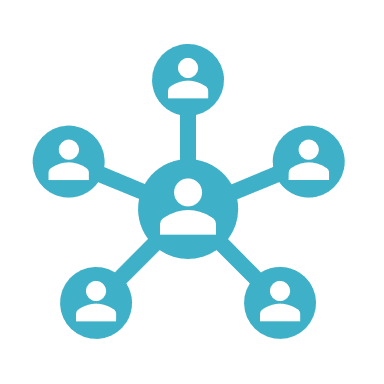 Our Group’s favorite parts about Town Square is _________.  

Our Group’s least favorite parts about Town Square is _________.
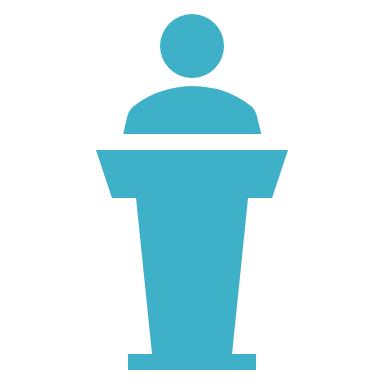 [Speaker Notes: Chris & Sarah write favorites and least favorites]
What do you want?
[Speaker Notes: Mention big picture items or details from imagery]
What do you want?
[Speaker Notes: Mention big picture items or details from imagery]
What do you want?
[Speaker Notes: Mention big picture items or details from imagery]
What do you want?
[Speaker Notes: Mention big picture items or details from imagery]
What do you want?
[Speaker Notes: Mention big picture items or details from imagery]
What do you want?
What do you want?
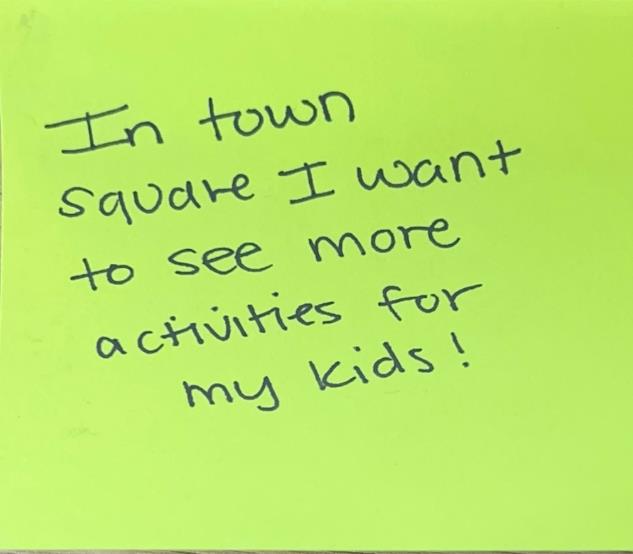 [Speaker Notes: Our idea imagery is just a catalyst, not an exhaustive list to select from.  Residents are welcomed to add their ideas.]
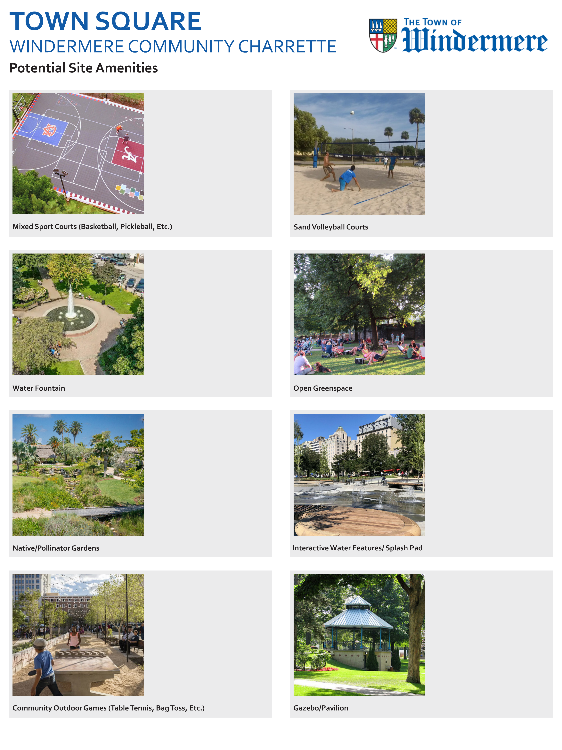 What do you want? (10 Minutes)
Review the ideas presented around the room.  
Prioritize your likes and dislikes with adhesive dots.
LIKE
DISLIKE
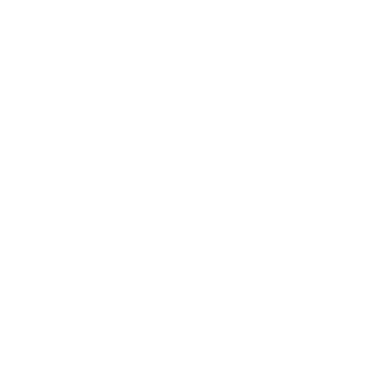 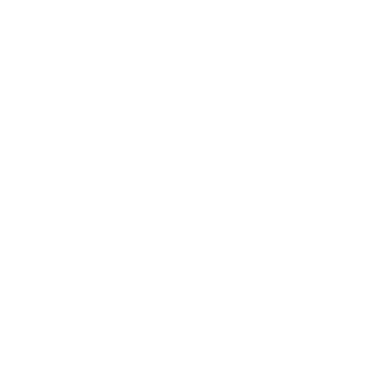 [Speaker Notes: Hand out 3 Orange and 2 Blue dots for idea polling.  Everyone up and review the idea boards and place polling dots on your personal likes and dislikes.  Move to next slide while polling takes place.]
What do you want? (15 Minutes)
Story Walk
Expand by showing potential locations for elements you want to see on Town Square by sketching and/or using sticky notes to place the elements on the plan.
Green Lawn
Parking Area
Community 
Garden
[Speaker Notes: Hand out markers and plans]
Small Group Presentations (10 Minutes)
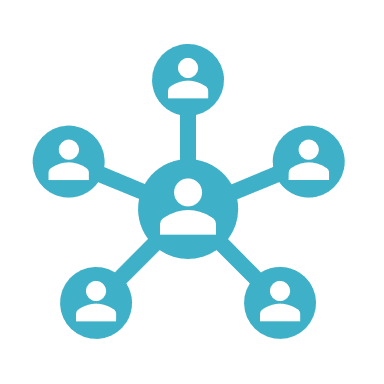 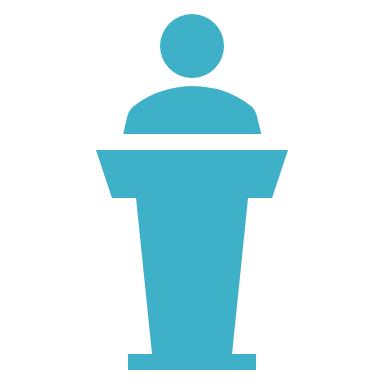 Concept Prioritization
Concept Priority (10 Minutes)
Story Walk
Review the concepts presented around the room.  
Prioritize the Overall Plan you find most favorable with green adhesive dots.
Green Lawn
Parking Area
LIKE
Community 
Garden
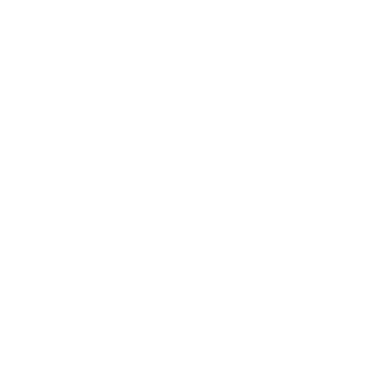 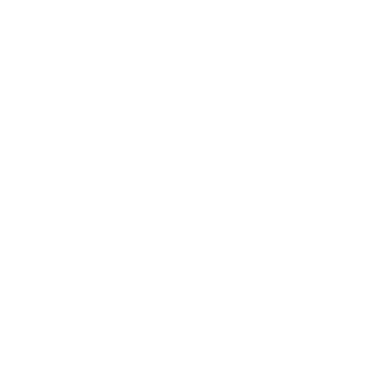 Closing
Closing
Thank you for attending the Windermere Town Square Design Charrette!

Want to provide additional input and feedback?Take the ONLINE SURVEY!
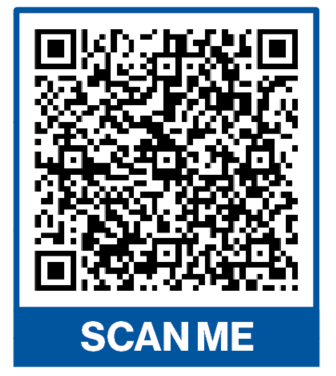